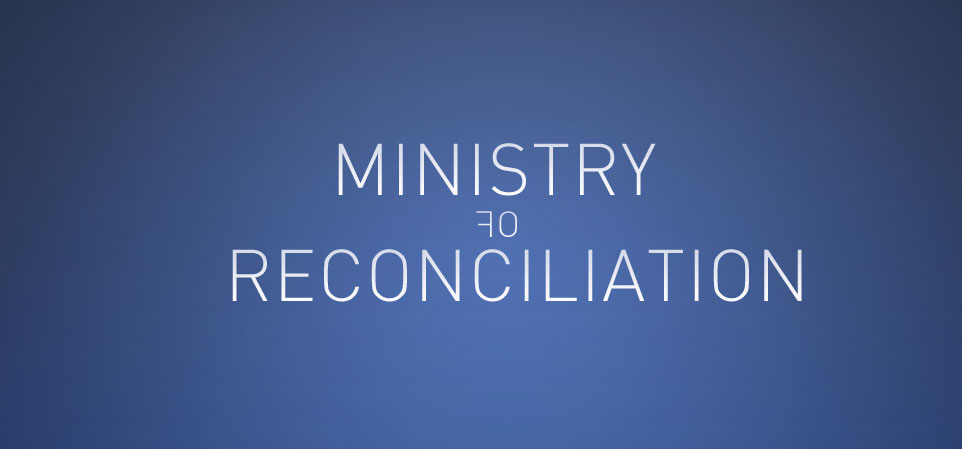 How many of you have family members who are lost? Friends? Co-Workers?
Colossians 4:2-6

 2 Continue earnestly in prayer, being vigilant in it with thanksgiving; 3 meanwhile praying also for us, that God would open to us a door for the word, to speak the mystery of Christ, for which I am also in chains, 4 that I may make it manifest, as I ought to speak.
        5 Walk in wisdom toward those who are outside, redeeming the time. 6 Let your speech always be with grace, seasoned with salt, that you may know how you ought to answer each one.
But Why do they need us to be praying for them?
The Lost will not and indeed cannot be saved unless someone prays for them.
The Lost are prisoners which Satan refuses to release (Isaiah 14:17)
Slaves under Satan’s authority and jurisdiction (Acts 26:18)
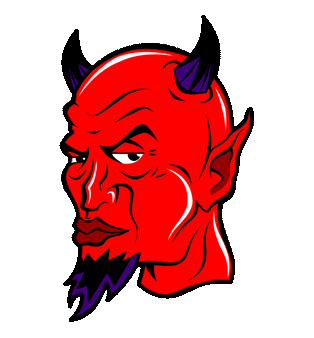 Children of the Devil        (John 8:44)
“Energized” by Satan (Eph 2:2)
Helplessly held in Satan’s grasp                          (1 John 5:19)
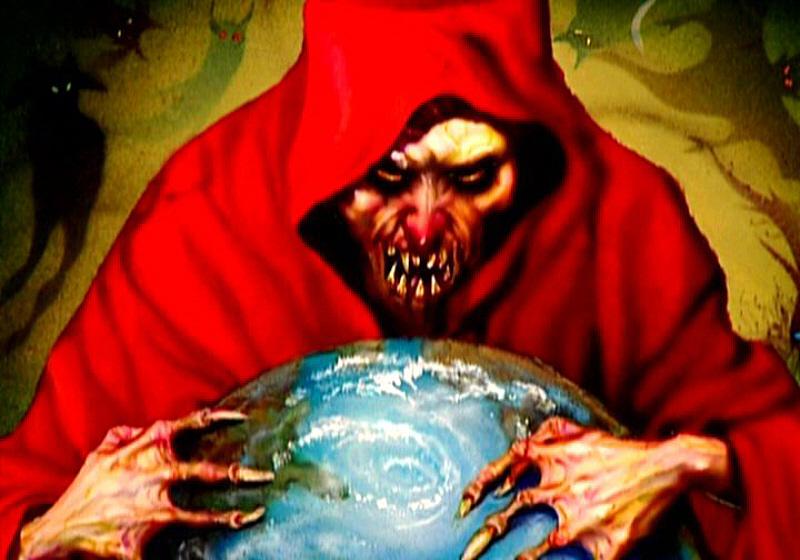 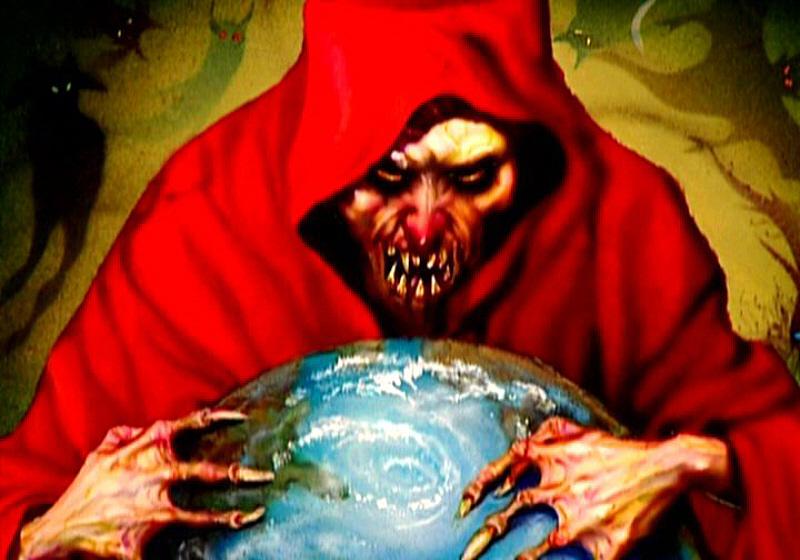 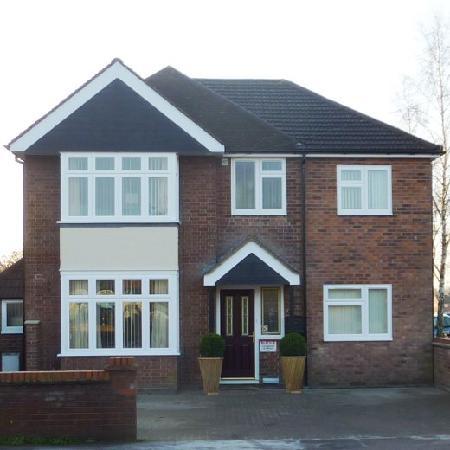 And a strong man’s house (Mark 3:27)
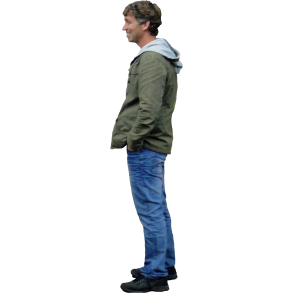 And they are blinded to the Gospel2 Corinthians 4:3-4
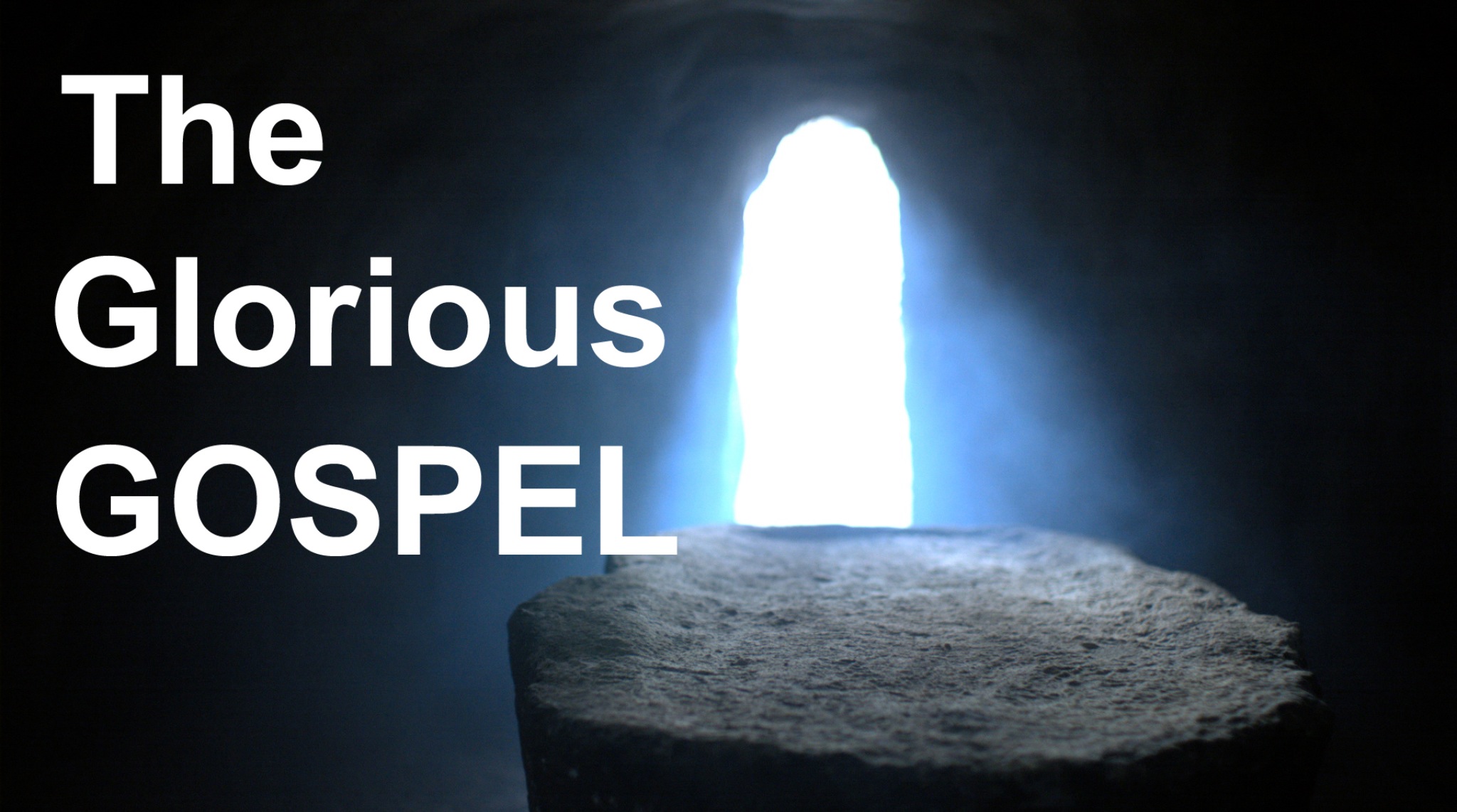 2 Corinthians 4:3-4 
“But if our gospel be hid, it is hid, it is hid to them that are lost; In whom the god of this world hath blinded the minds of them which believe not, lest the light of the glorious gospel of Christ, who is the image of God, should shine unto them.”
The Greek word for foolishness is “Moria” from which moron is derived.
To try to share
With someone in this condition is almost impossible without the right weapons primarily prayer.
We need to understand what our family and friends are up against. And then realize that we can play a part in their                  salvation by praying!
This is a Spiritual Battle/War that we are in. The Primary purpose in praying for the lost is NOT to convince God to save them. For He is “not willing that any should perish”             2 Peter 3:9
A brief review of the Biblical description of their desperate situation will help us understand this critical truth.
Children of the Devil        (John 8:44)
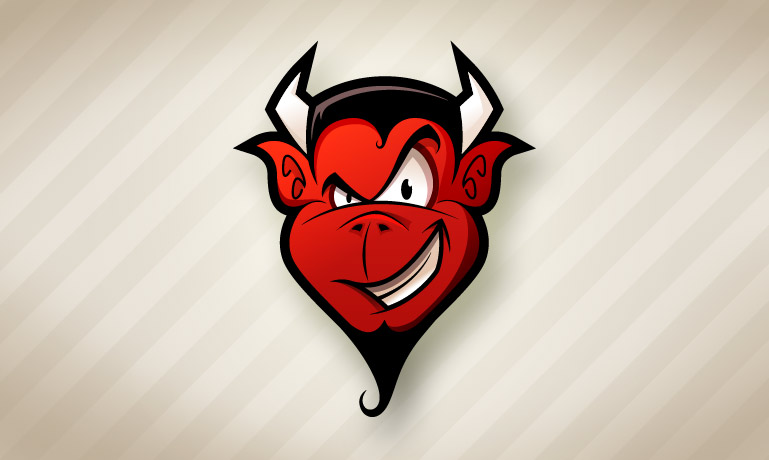 And they are blinded to the Gospel2 Corinthians 4:3-4
“Energized” by Satan (Eph 2:2)
Helplessly held in Satan’s grasp                          (1 John 5:19)
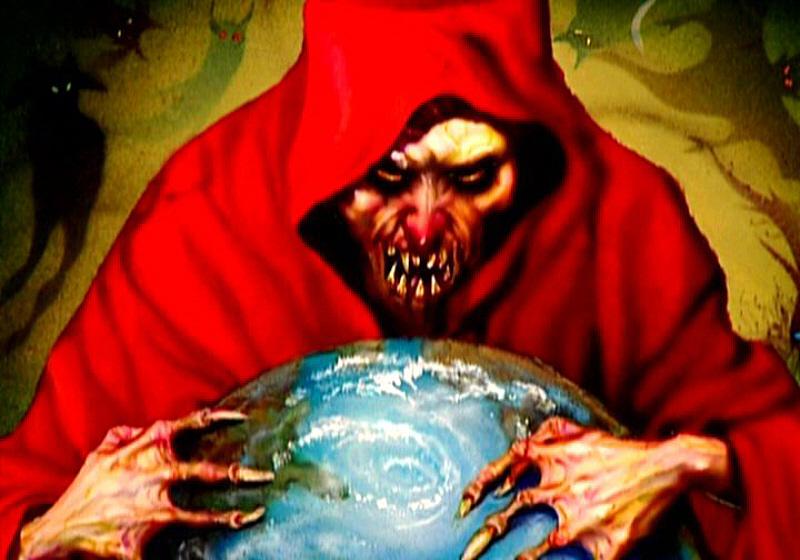 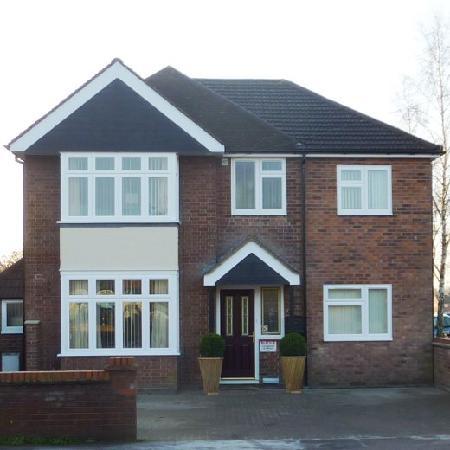 And a strong man’s house (Mark 3:27)
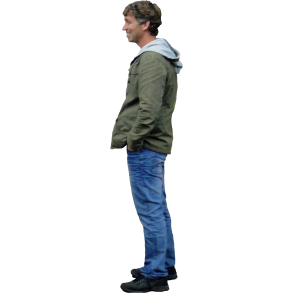 Eph 2:2Wherein in time past ye walked according to the course of this world, according to the prince of the power of the air, the spirit that now works in the                                          sons of disobedience.”
The Greek word for works is energeo “to energize”
God has provided powerful weapons for us to use in this spiritual war.
Mark 3:27  Jesus himself said “No man can enter into a strong man’s house, spoil his good, unless he first bind                                       the strong man.(Satan)
Satan’s armor is a mindset
Ephesians 6:12-20 Full Armor of God to stand against powers of this age. Truth, Righteousness, the Gospel,                     Faith, the Word of God, and Prayer
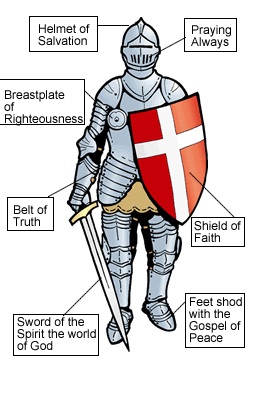 Our weapons are designed to do 4 thingsFor tearing down strongholdFor tearing down any arguments/imagination/speculationsAnd tearing every arrogant obstacle(all ignorance)                                     against God‘s word/KnowledgeAnd to bring into captivity every thought into the obedience of Christ
God has given us, the church, weapons to use (in prayer) to pull down Satan
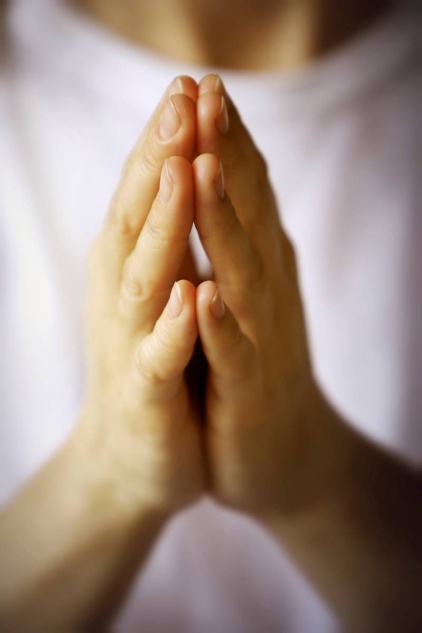 Wild Man in Gerasene. (Mark 5:1-15)
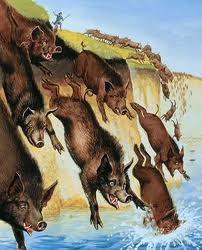 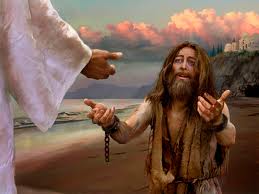 So how does the Satan do this work?
By a stronghold of unbelief.
Remember a stronghold is a mind set against the will of God or basically Sin.
This is only sin that can send you to hell, unbelief
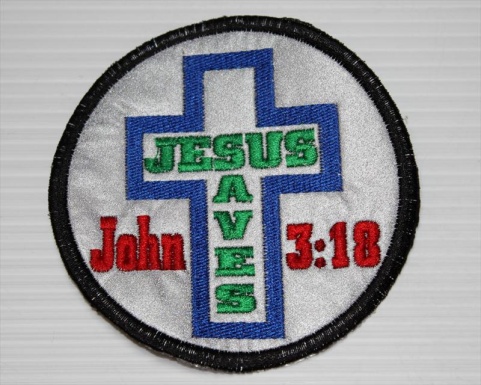 John 3:18
“He who believes in Him is not condemned; but he who does not believe is condemned already, because he has not believed in the name of the only begotten Son of God. And this is the condemnation, that the light has come into the world, and men loved darkness rather than light, because their                            deeds were evil.”
Unbelief is the only sin that will send someone to hell. Not Adultery, drunkenness, stealing, anger etc..
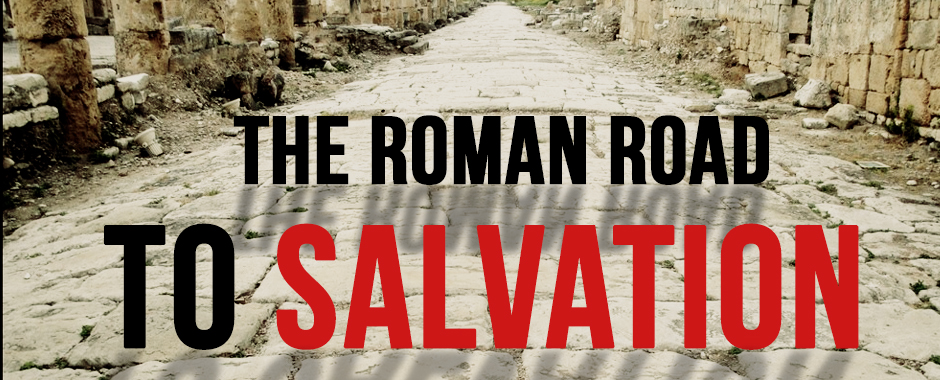 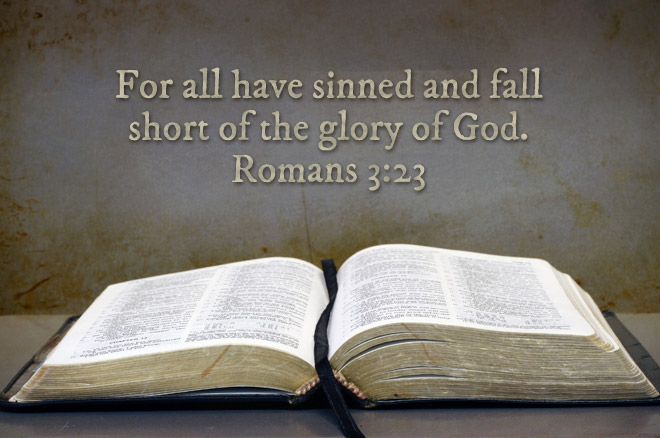 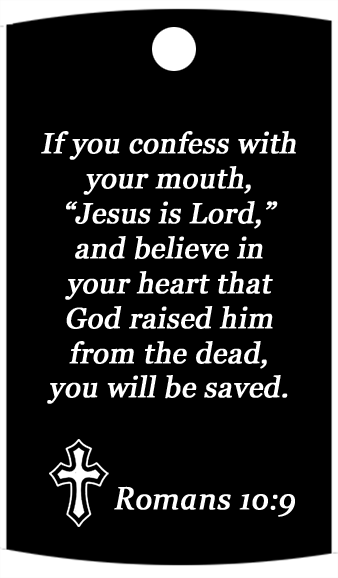